Проектирование Программы работы школы над повышением образовательных результатов
Муниципальное общеобразовательное учреждение «Средняя школа № 7»
Директор школы: Быкова Елена Михайловна
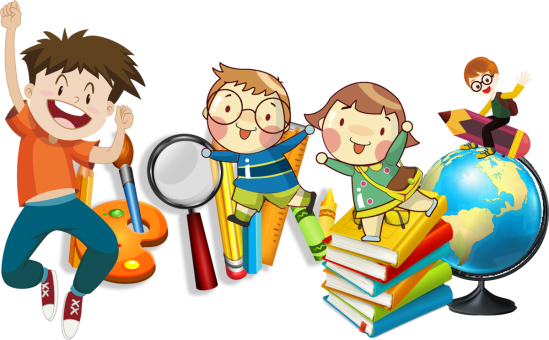 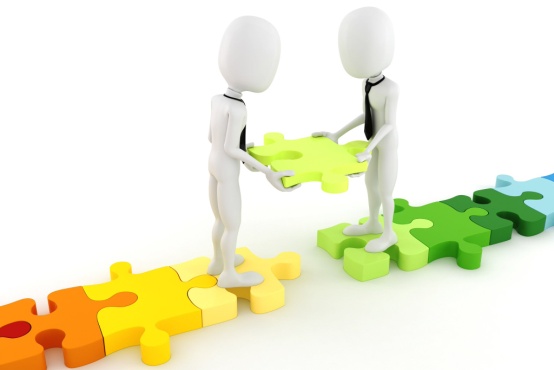 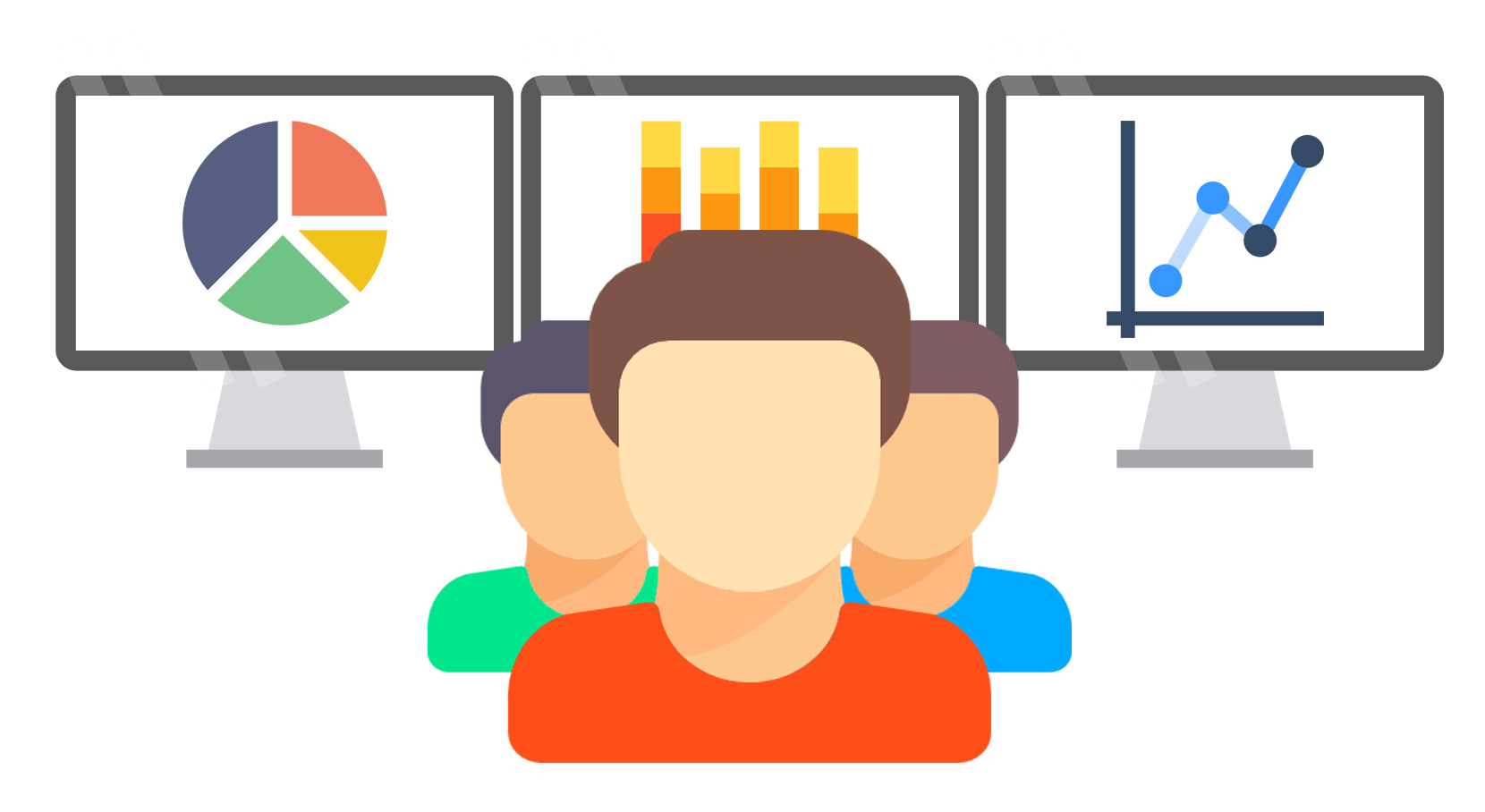 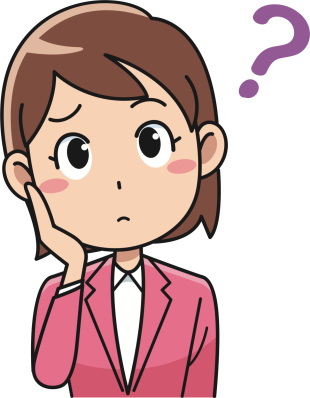 План работы по преодолению дефицитов качества школьных процессов
План работы по преодолению дефицитов качества школьных процессов
Проектирование Программы работы школы над повышением образовательных результатов
Планирование мероприятий мониторинга
Алгоритм управленческих действий по проектированию программы работы школы над повышением образовательных результатов
Этап 1. Предварительный этап подготовки.
Этап 2. Диагностика. 
Этап 3. Создание Программы улучшений. 
Этап 4. Создание плана мониторинга Программы работы школы над повышением образовательных результатов.
Этап 5. Анализ результатов.
Спасибо за внимание!




Муниципальное общеобразовательное учреждение 
«Средняя школа № 7»
yarsch07@yandex.ru
Тел. 72-89-42